UA(1) symmetry and QCD sum rules in matter
Su Houng Lee
         
UA(1) symmetry vs c-symmetry breaking 
     - Correlation function: 
     - QCD sum rules
     - Witten Veneziano formula
Conclusion
     -Model independent statement on h’ mass and c-symmetry 
 
Ref:   SHL, T. Hatsuda, PRD 54, R1871 (1996)
           SHL, I. Zahed,  PRC 63, 045204 (2001)
           Y. Kwon, SHL, K. Morita, G. Wolf, PRD86,034014 (2012) 
           SHL, S. Cho,  IJMP E 22 (2013) 1330008 + P. Gubler, P. Mohanty, SHL
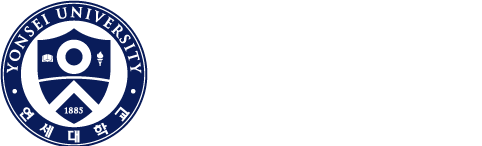 1
UA(1) breaking and Chiral symmetry breaking
a1
mass
QCD Lagrangian
UA(1) breaking
Chiral sym breaking
?
h‘
r
?
p
Confinement
2
Correlation functions
Chiral symmetry breaking in Correlator



 UA(1) breaking effects in Correlators
Cohen 96
Hatsuda, Lee 96
3
Chiral symmetry breaking (m0) : order parameter
Quark condensate
n=0
  Casher Banks formula:  nontrivial zero mode  ( l =0)  contribution
  Chiral symmetry breaking order parameter : any operator that checks the existence of this link
n=0
4
Other order parameters: s - p   correlator
n=0
n=0
Other order parameters:  V - A correlator (mass difference)
n=0
5
Meson with one heavy quark :  S-P
n=0
Baryon sector  :   L – L*
n=0
6
Correlators and symmetry
Chiral symmetry breaking in Correlator



 UA(1) breaking effects in Correlators
Cohen 96
Hatsuda, Lee 96
7
UA(1) effect :  effective order parameter (Lee, Hatsuda 96)
Topologically nontrivial contributions
n=0
n=1
8
h ‘- p  correlator  : n  nonzero part
Lee, Hatsuda (96)
For SU(3)  :
n=1
For SU(2)  :  Always non zero
n=1
For 2-point  function:   U(1)A will be restored when chiral symmetry is restored for   NF =3 
                                                                             but always broken for   NF =2
But Non trivial to check  because
9
QCD sum rules for h’ s
But what will happen to the mass ?
Unfortunately No model independent method 
Try QCD sum rule
10
h ‘- p - S Correlators
Gubler, Mohanty, SHL
4 quark operators:
Vacuum Saturation
11
h ‘  correlator : to go beyond
Estimate disconnected contribution to 4 quark operators:
Or use PS gluonic correlation
1.  Low energy theorem
2.  Large Nc limit
12
Correlators and  h’ meson mass
But what will happen to the mass ?
Unfortunately No model independent method 
Try Large Nc    Witten Veneziano formula
13
h’ mass?     Witten-Veneziano formula  - I
Gluons  only                                    from low energy theorem                                    

With quarks                                                                                                              using
Large Nc argument
Need   h‘ meson
14
Few Formula in Large Nc
Meson
Glueball
Baryon
15
Witten-Veneziano formula – III Nc counting and glueball
h‘ meson
h ‘ mass  is a large 1/Nc correction
glueball
16
Witten-Veneziano formula – II
h‘ meson
Lee, Zahed (01)
Should be compared to
Modification in medium
Low energy theorem
New structure
17
Low energy theorem  - Scalar
Novikov, Shifman, Vainshtein, Zhakarov
1) Note for any operator,
2) Left hand side can be obtained from
18
Low energy theorem  - Pseudo Scalar
Novikov, Shifman, Vainshtein, Zhakarov
+ self dual field dominates
Lee, Zahed
+ introduce a heavy quark
19
LET at finite temperature : Ellis, Kapusta, Tang (98)
Lee, Zahed (2001)
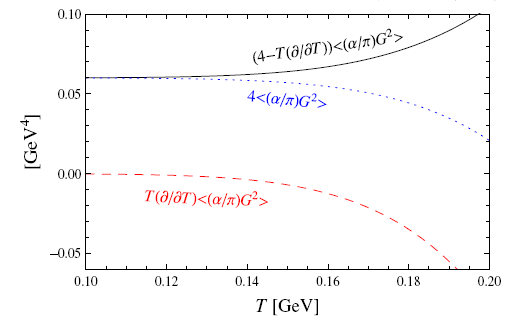 20
Linear density approximation : Lee,Zahed (01)
For gluon condensate:  d= 4, and changes are smaller than 

Changes by less than 2 % at nuclear matter
21
Any new structure?
Large Nc counting
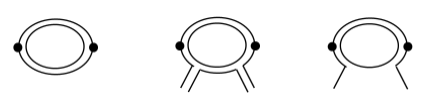 At finite temperature, only gluonic effect is important
Glue Nc2
Quark Nc
Quark Nc2   ?
22
Large Nc argument for Nucleon Scattering Term
Witten
That is, scattering terms are of order Nc and can be safely neglected
23
W-V formula at finite density:
Very small change
Therefore ,                      
   In the large NC limit eta’ mass should decrease  when chiral symmetry is restored
24
at   finite temperature and density
Therefore,                                    when chiral symmetry gets restored
25
Experimental evidence of  property change of  h‘ in matter ?
CBELSA/TAPS coll
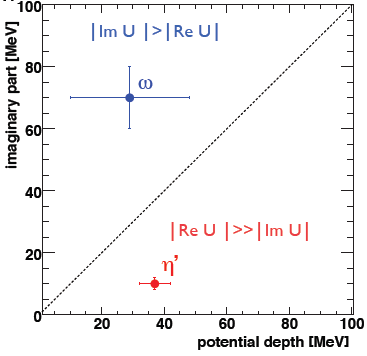 10 % reduction of mass from around 500 MeV from chiral symmetry breaking
26
Summary
Chiral symmetry breaking and in Correlator

 UA(1) breaking effects in Correlators       

        Restored in SU(3) and real world
In the large Nc limit,  h ‘ mass reduces in medium and at finite temperature:  due to Chiral symmetry restoration
27
Summary
h’ correlation functions should exhibit symmetry breaking from N-point function in SU(N) flavor even when chiral symmetry is restored.
      For SU(2), UA(1) effect will be broken in the two point function
2.     In W-V formula  h’ mass is related to quark condensate  and thus should reduce at finite temperature independent of flavor  due to chiral symmetry restoration
          
         a) Could serve as signature of chiral symmetry restoration 
         b) Dilepton in Heavy Ion collision
         c) Measurements from nuclear targets seems to support it ?
28
UA(1) effect and   h‘ mass : naïve picture
UA(1) current breaking:
n=1
2.   Index theorem
h ‘ mass
Disconnected diagrams
n=1
n=1
29
Recent Lattice results ?
S. Aoki et al. (PRD 86 11451) : no UA(1) effect above Tc
M. Buchoff et al. (PRD89 054514): UA(1) effect survives Tc in SU(2) in susceptibilities
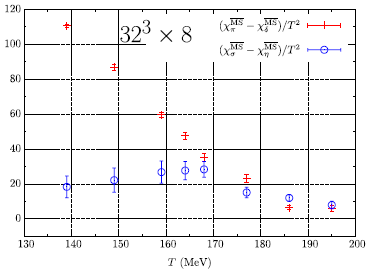 chiral
UA(1)
UA(1)  symmetry restoration ?
Chiral symmetry restoration
But what happens to the  h‘ mass?
What is the relation to chrial symmetry
30